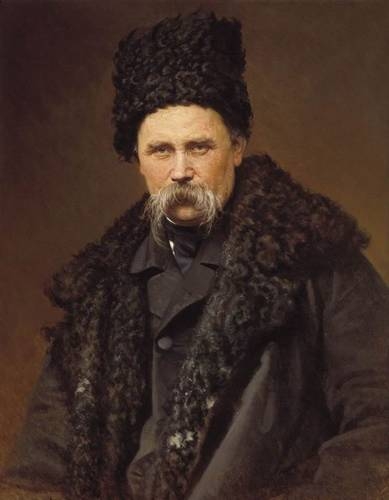 Т.Г.Шевченко – художник
Підготувала
учениця 9-В класу
Кошина Анна
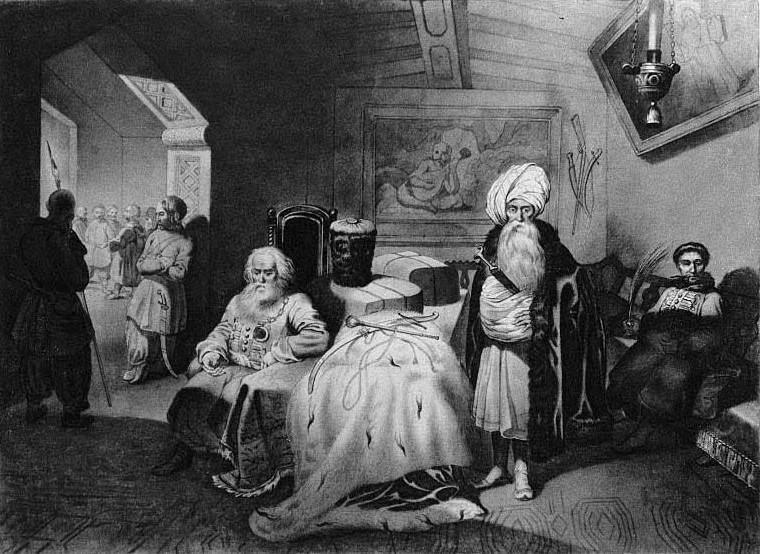 Дари в Чигирині 1649 року
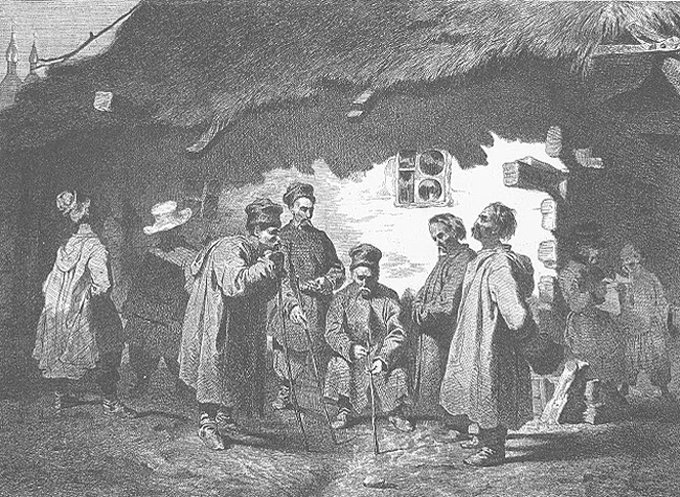 Судня рада
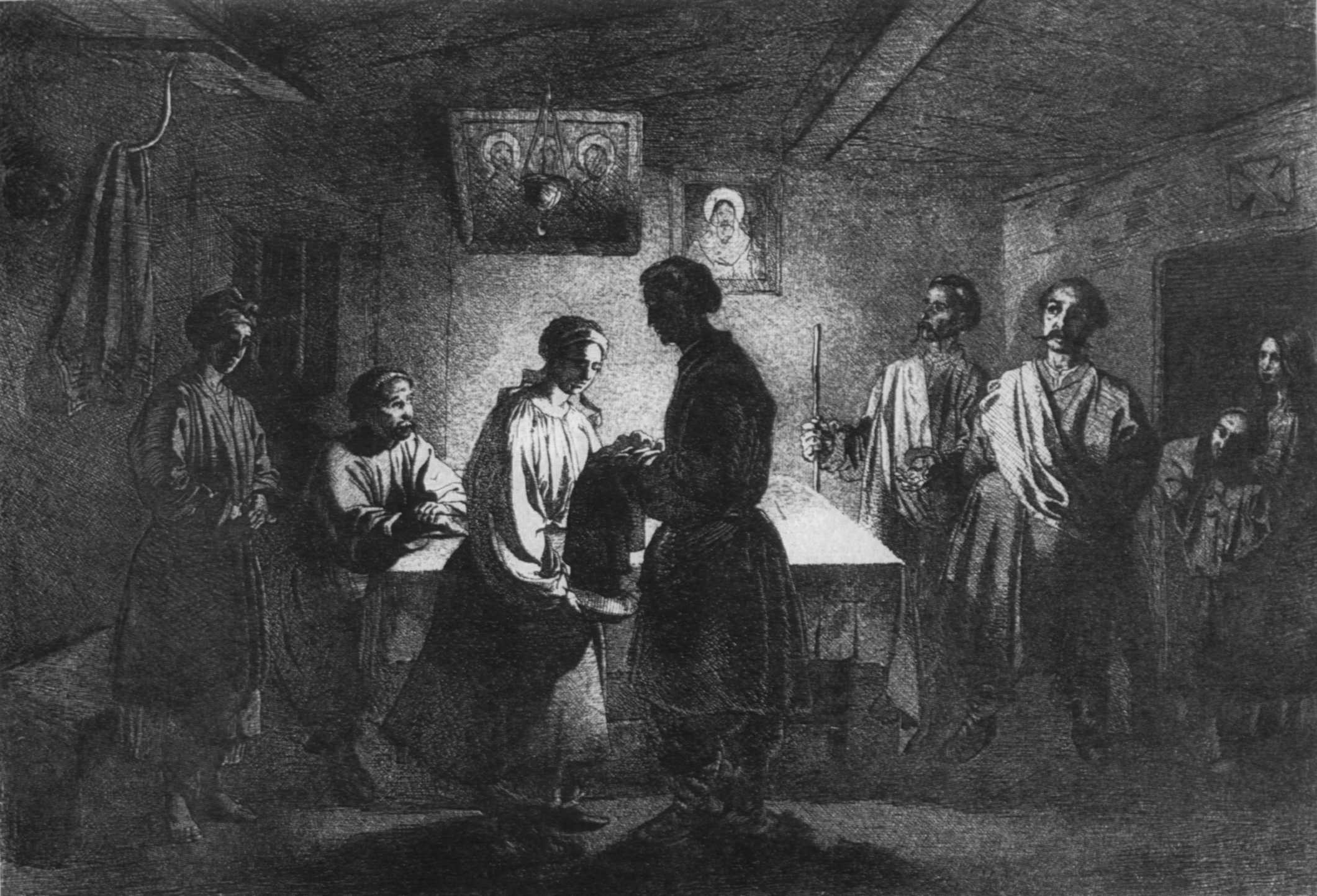 Старости
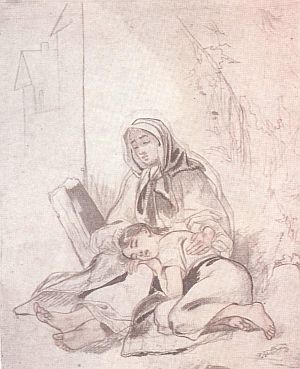 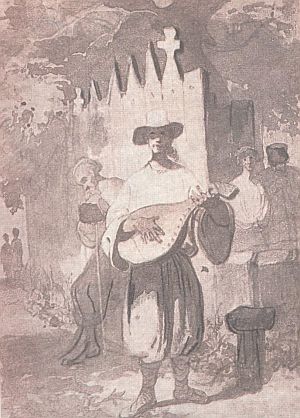 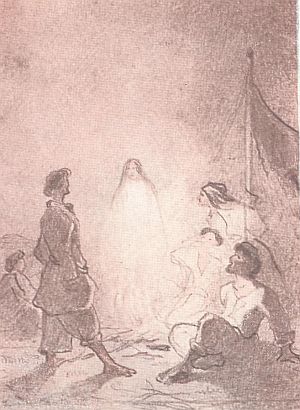 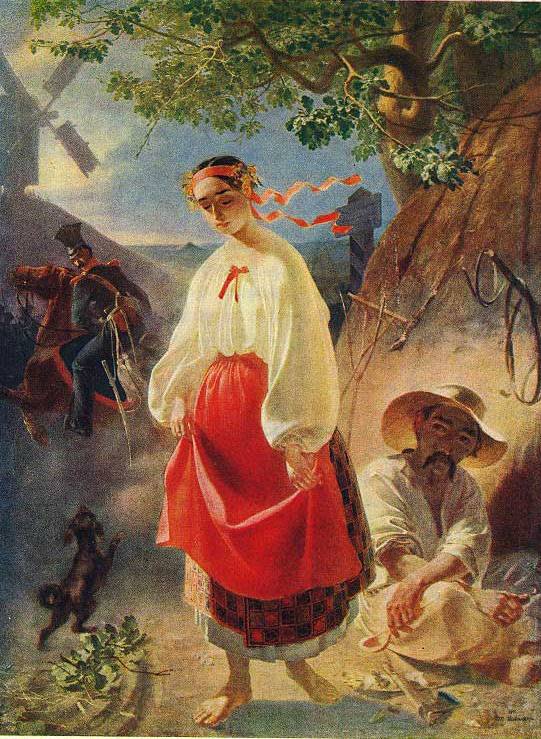 Катерина
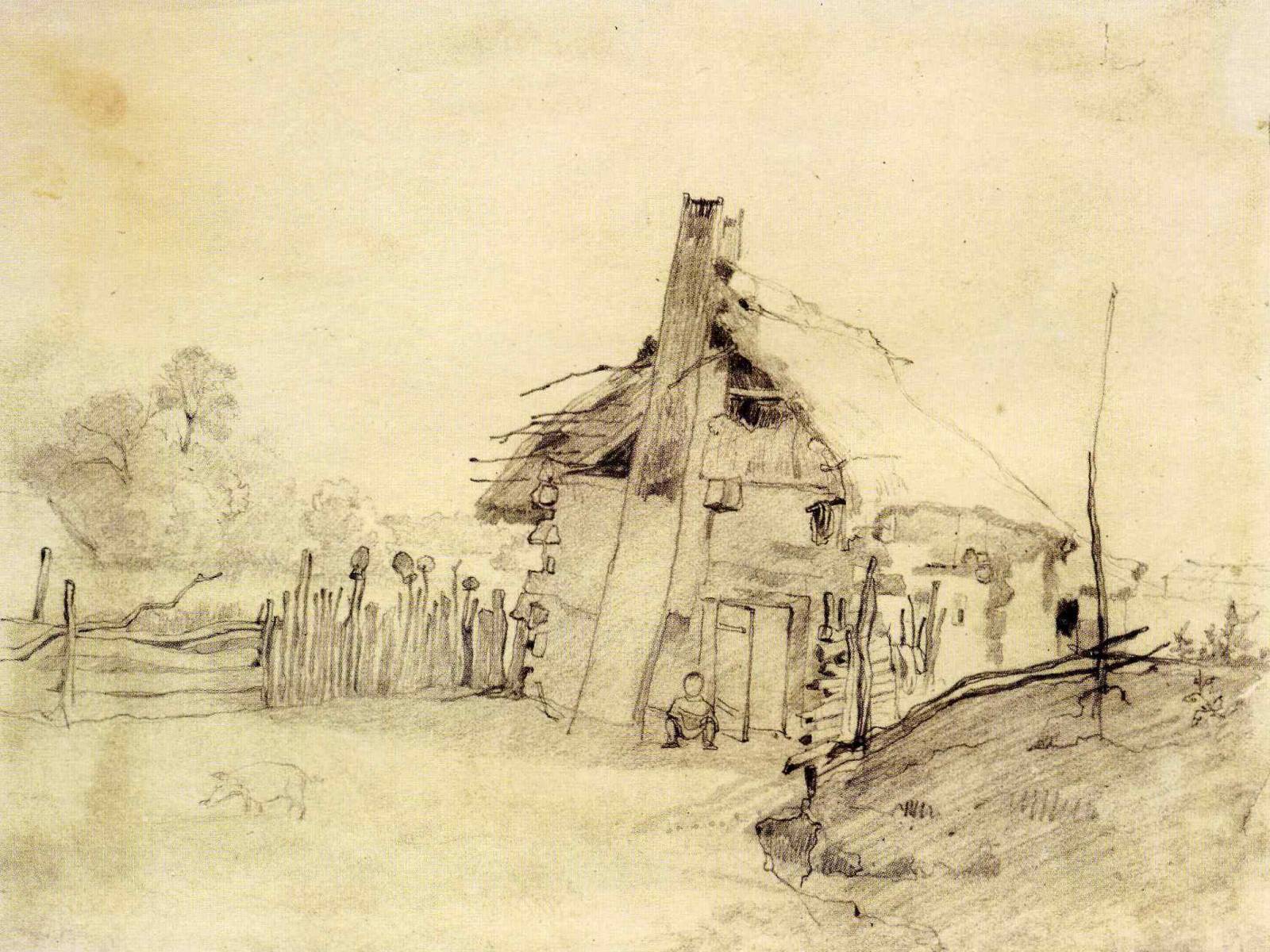 Вдовина хата
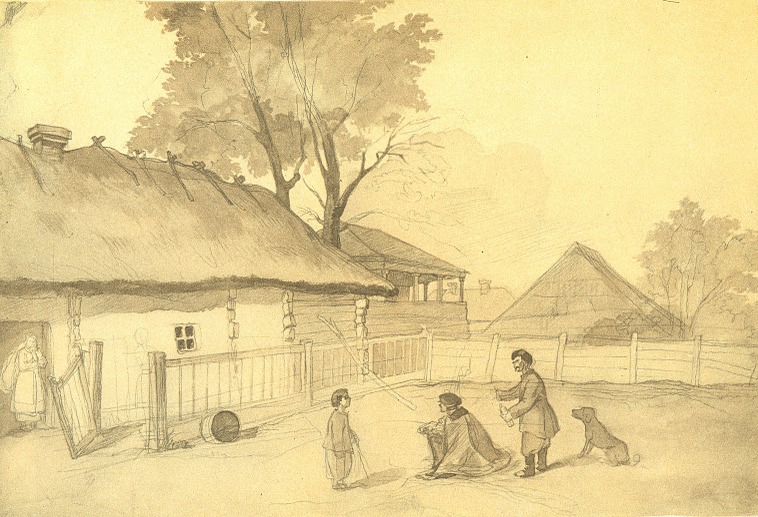 Селянське подвір’я
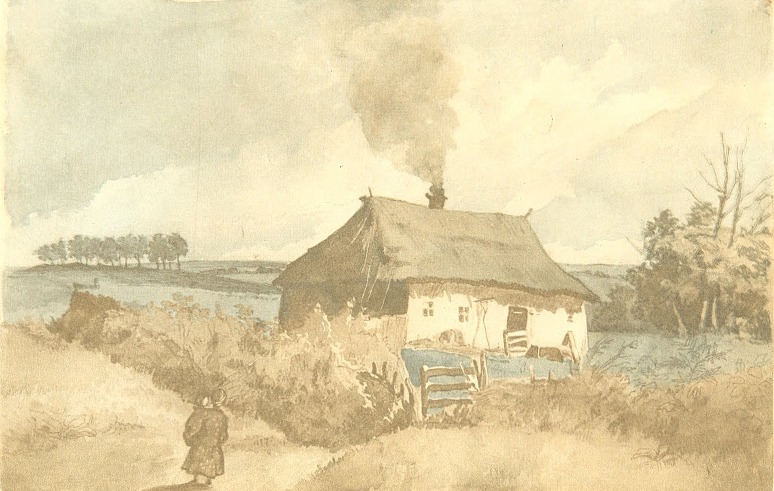 На околиці
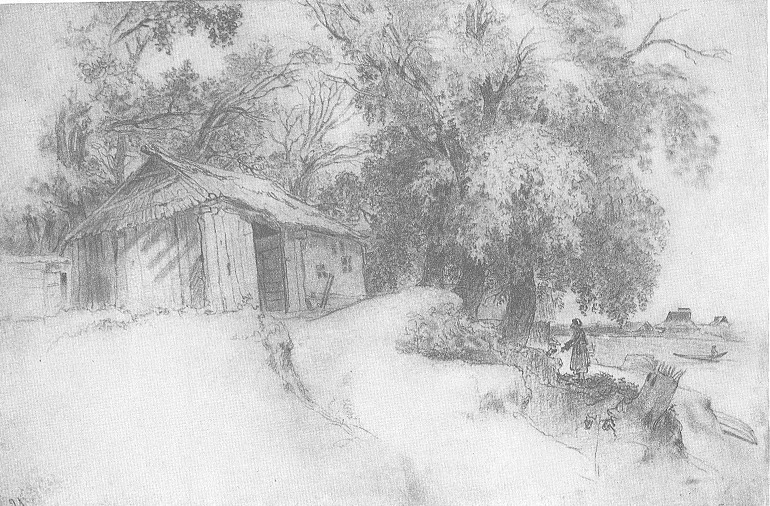 На околиці
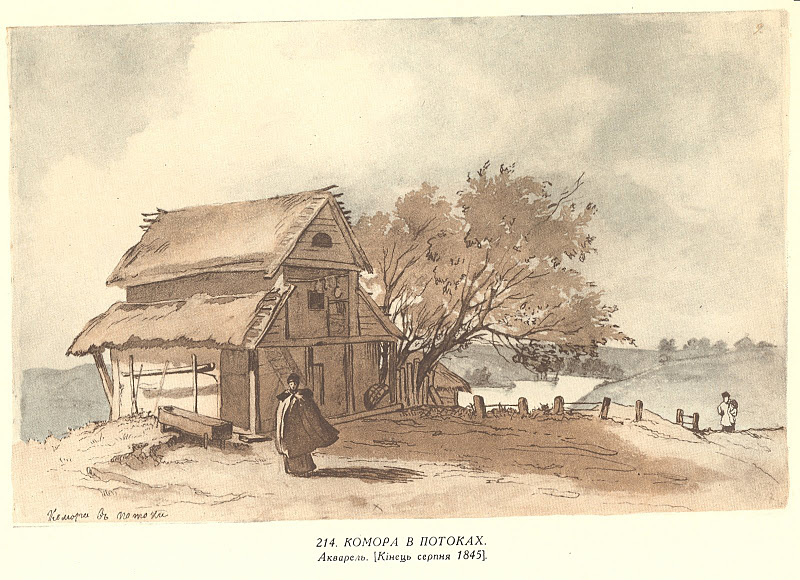 Комора в потоках
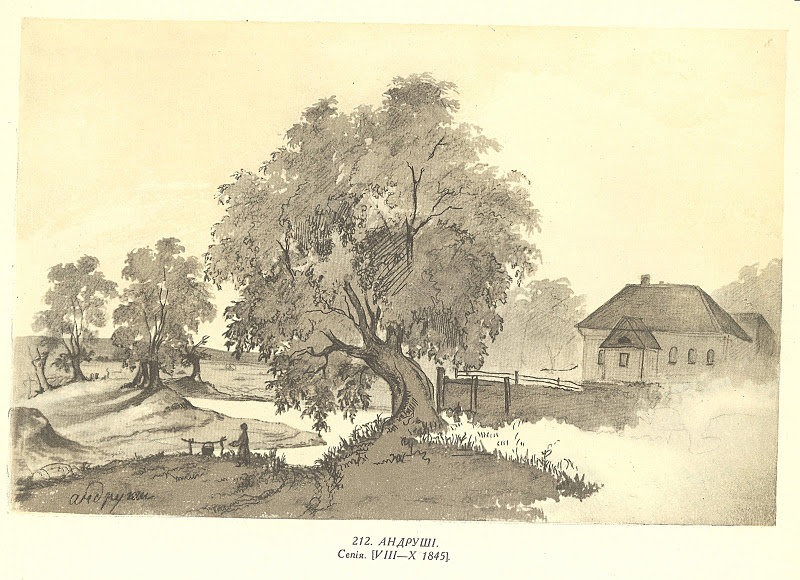 Андруші
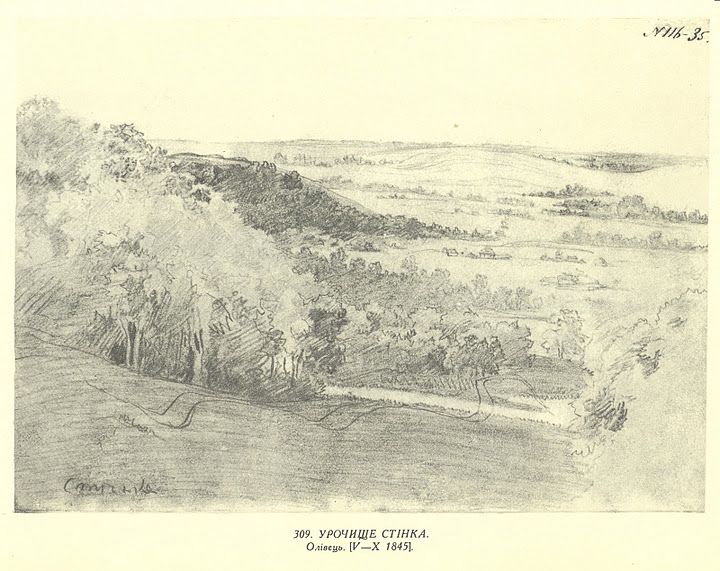 Урочище Стінка
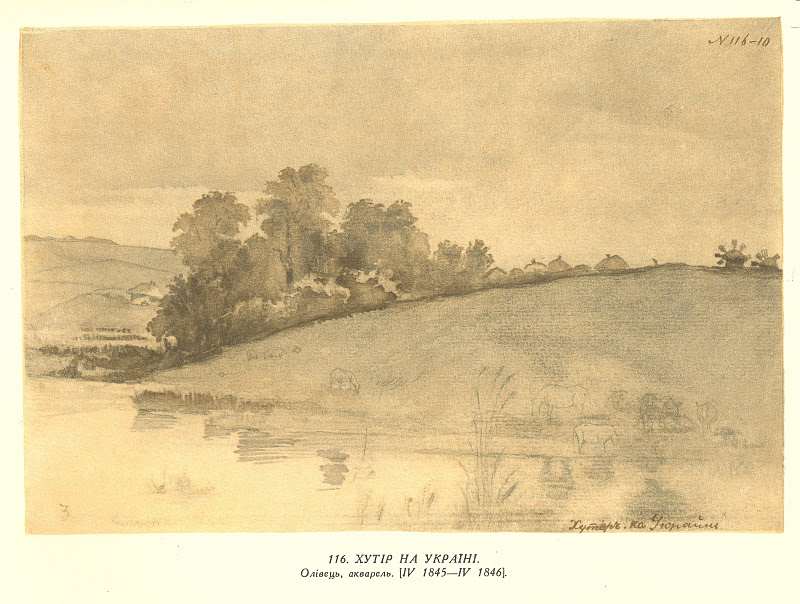 Хутір на Україні
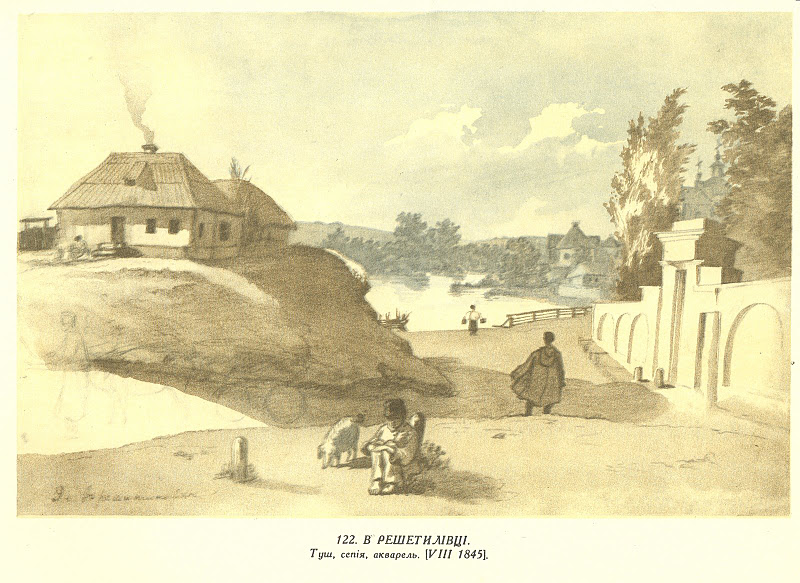 В Решетилівці
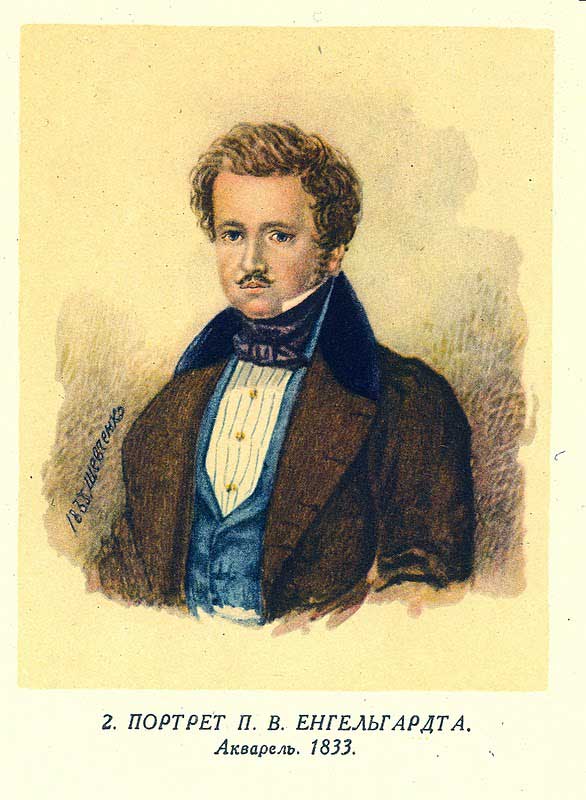 Портрет поміщика П.В.Енгельгарда
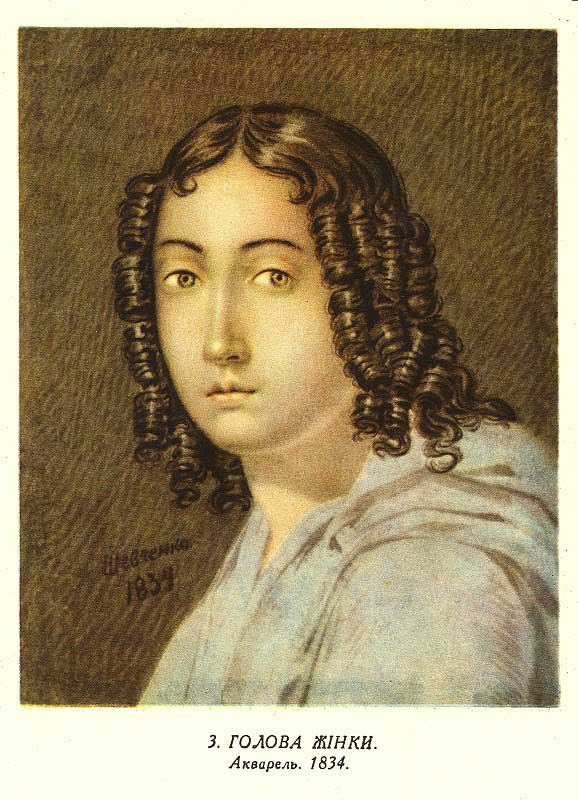 Голова жінки
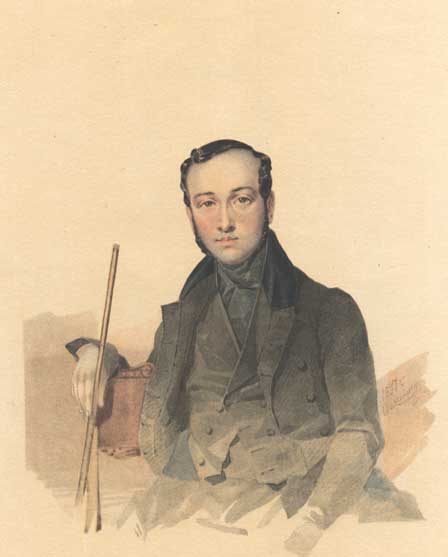 Портрет невідомого
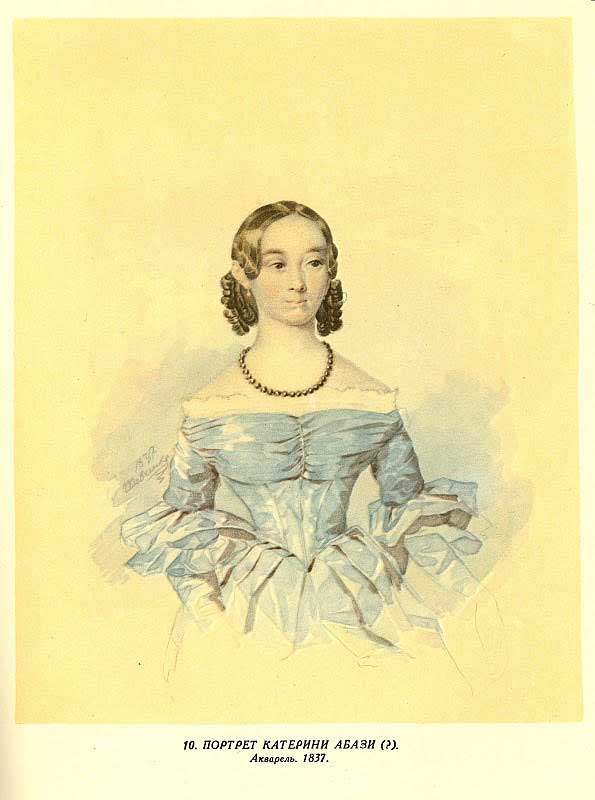 Портрет Катерини Абаж